المحور الثالث الاتصال في المؤسسة
تعريف اتصال المؤسسة (الاتصال التنظيمي)
أنواع الاتصال في المؤسسة
أهمية الاتصال في المؤسسة
تعريف اتصال المؤسسة (الاتصال التنظيمي) :  هو عملية يتم عن طريقها إيصال معلومات من أي نوع ومن أي فرد في الهيكل التنظيمي للمنشأة إلى فرد آخر قصد إحداث التغيير فهو أداة أولية من أدوات التأثير على الأفراد ووسيلة فعالة لإحداث التغيير في سلوكا تهم.
تصنيفات الاتصالات
حسب اتجاه الاتصال
حسب رسمية الاتصال
حسب
 الجمهور المستهدف
حسب 
نوع الرسالة
حسب 
وسيلة الاتصال
اتصال رسمي
اتصال داخلي
اتصال كتابي
اتصال شخصي
اتصال صاعد
اتصال نازل
اتصال غير رسمي
اتصال خارجي
اتصال شفهي
اتصال غير شخصي
اتصال أفقي
التصنيف 1 حسب وسيلة الاتصال:
اتصال  شخصي
 هو الاتصال الذي يتم بين المرسل و المستقبل مباشرة وجها لوجه من دون وسائط

اتصال غير شخصي (عن طريق الوسائط)
 هو الاتصال الذي يتم عبر الوساط(وسائل إتصالية معينة) كالتلفاز و الراديو و الهاتف و البريد و النت و الفاكس ...الخ
التصنيف 2  حسب نوع الرسالة
اتصال كتابي
هو الاتصال الذي يتم فيه نقل الرسائل كتابيا لذلك فهو يعتمد على التحريرو التدوين .
 يمكن أن يأخذ الاتصال الكتابي عدة أشكال كالتقارير و الوثائق و المستندات و الملاحظات المكتوبة ...إلخ
اتصال شفهي
هو ذلك الاتصال الذي يتم شفهيا دون أن تكون هناك حاجة إلى تدوينه و قد يكون شخصي أو عبر الوسائط
التصنيف  3  حسب الجمهور المستهدف
اتصال داخلي
 يتعلق هذا النوع من الاتصالات بالرسائل المتبادلة بين موظفي المؤسسة الواحدة(البيئة الداخلية) سواء كان ذلك بين أقسامها أو فوعها المختلفة أو بين العاملين بالمنظمة بجميع مستوياتهم.

اتصال خارجي
 يتعلق هذا النوع من الاتصالات بالرسائل المتبادلة بين موظفي المؤسسة و الجمهور الخارجي(البيئة الخارجية)
ينقسم هذا النوع من الاتصال بدوره إلى العديد من الأنواع أهمها:- الاتصال التسويقي ( الترويج)- الاتصال التوظيفي- الاتصال المالي - الاتصال الأزماتي
التصنيف 4 حسب رسمية الاتصال
اتصال رسمي
يكون ضمن الاطار الرسمي و تحكمه اللوائح و القوانين 
و قد يكون داخلي و يتدفق بما يتوافق و الهيكل التنظيمي للمؤسسة أو خارجي بين المنظمة ومختلف أطراف بيئتها الخارجية
اتصال غير رسميهو تعبير عن شيوع العلاقات الشخصية التي تنشأ داخل المؤسسة و خارجها إذ يتفاعل بعض الموظفين مع منظمات أخرى من خلال اللقاءات غير الرسمية كالمناسبات الاجتماعية مثلا  في إطار غير رسمي.
التصنيف 5 حسب اتجاه الاتصال
الادارة العليـــــا
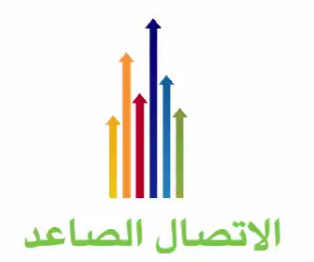 الادارة الوسطى
الإدارة السفلى
الاتصال الصاعد يتم من خلاله نقل ا لرسائل من الإدارة التشغيلية إلى المستويات الأعلى منها ، و قد تأتي على شكل : معلومات عن مستوى الانجاز المحقق – تقديم مقترحات- عرض أفكار-تقديم  طلبات  - شكاوي ... الخ
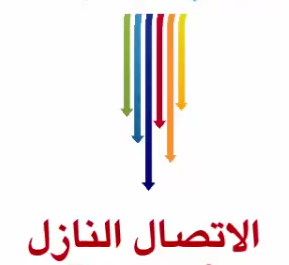 الادارة العليـــــا
الادارة الوسطى
الإدارة السفلى
اتصال نازل

 يتم فيه نقل الرسائل من الإدارة العليا في المؤسسة وصولا إلى المستويات الأدنى، يأخذ هذا الاتصال في الغالب صيغة الأوامروالتعليمات لانجاز أعمال معينة من طرف المستويات الادنى، و يأتي على شكل قرارات  و أوامر و تعليمات و نشرات اخبارية.
الادارة العليـــــا
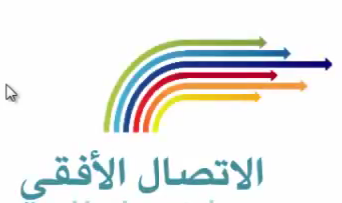 الادارة الوسطى
الإدارة السفلى
الاتصال الأفقي يجري ما بين موظفي المستوى الإداري الواحد،  ويأخذ في الغالب صفة التشاور و التنسيق.
أهمية الاتصال في المؤسسة
تحقيق فعالية الآداء من خلال التنسيق ما بين الأقسام و الفروع و الوظائف المختلفة للمؤسسة
بناء الهيكل التنظيمي وفعالية القيادة.
المساهمة في تعزيز الروح المعنوية لموظفي المؤسسة و تحفيزهم و خلق الدافعية لديهم.
المساهمة في امتصاص حالات عدم الرضا،حيث يعبِّر العاملون من خلال قنوات الاتصال التنظيمي عن آرائهم واتجاهاتهم وتوصيل أصواتهم إلى أصحاب القرار.
توفير فرصة للإبداع والابتكار من أجل تطوير المؤسسة من خلال السماح للعاملين بالمؤسسة بإبراز أفكارهم واقتراحاتهم.
المساهمة في تعزيز علاقة المؤسسة ببيئتها الخارجية.